Audiência Pública ANP nº 23/2018Revenda varejista de combustíveis automotivos
Minuta de resolução que altera a 
Resolução ANP º 41/2013
Consulta Pública nº 23/2018
Revenda varejista de combustíveis automotivos
Agenda
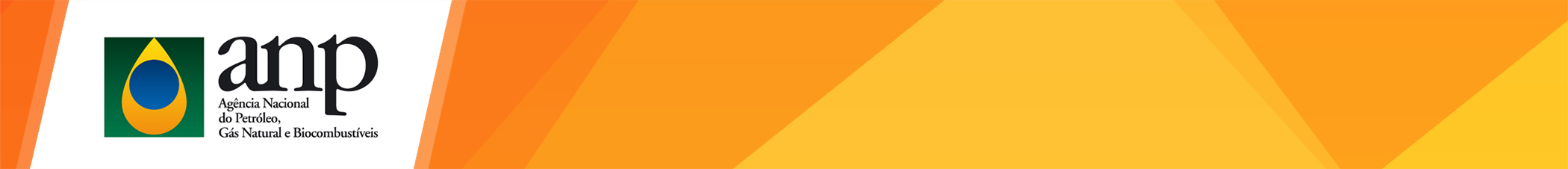 Consulta Pública nº 23/2018
Revenda varejista de combustíveis automotivos
AGENDA DE TRABALHO
16/10/2018
Terça-feira
Consulta Pública nº 23/2018
Revenda varejista de combustíveis automotivos
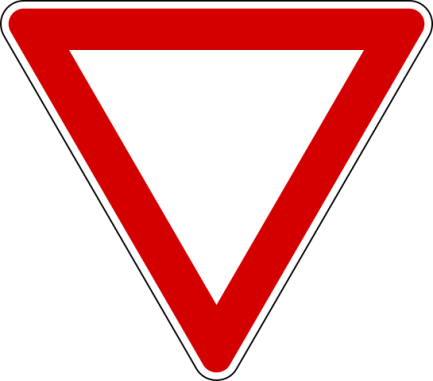 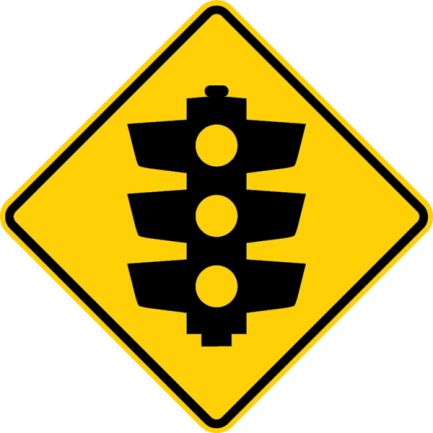 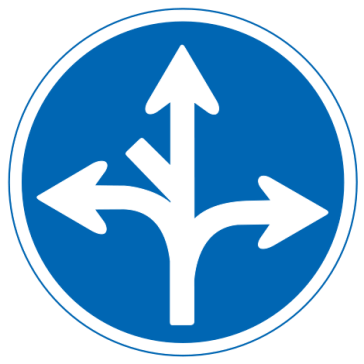 Regras da audiência pública
Consulta Pública nº 23/2018
Revenda varejista de combustíveis automotivos
REGRAS DA AUDIÊNCIA 23/2018
Cada exposição estará limitada a 15 minutos e obedece à ordem de inscrição. 

É permitida a manifestação de pessoas físicas e de 1 (um) representante de cada entidade. 

Na hipótese de haver defensores e opositores da matéria sob apreciação, inscritos ou não como expositores, a Presidente da Audiência procederá de forma que possibilite a oitiva de todas as partes interessadas, observado o período definido para tanto. 

Os membros da mesa poderão interpelar o depoente sobre assuntos diretamente ligados à exposição feita, sendo permitido o debate. 

 Todas as manifestações serão registradas por meio eletrônico, de forma a preservar a integridade de seus conteúdos e o seu máximo aproveitamento como subsídios ao aprimoramento do ato regulamentar a ser expedido.
Consulta Pública nº 23/2018
Revenda varejista de combustíveis automotivos
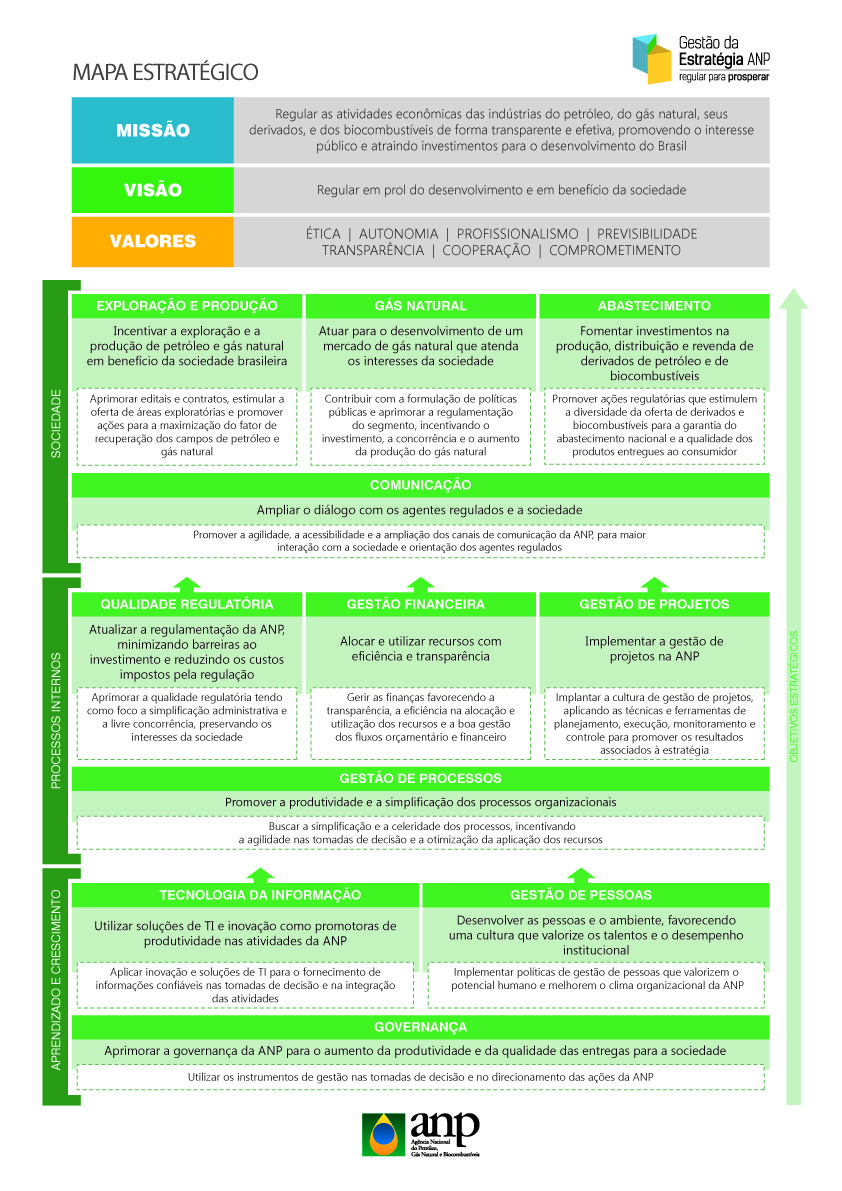 MAPA ESTRATÉGICO
Atualizar a regulamentação da ANP, minimizando barreiras ao investimento e reduzindo os custos imposto pela regulação. Aprimorar a qualidade regulatória tendo como foco a simplificação administrativa e a livre concorrência, preservando os interesses da sociedade.
Consulta Pública nº 23/2018
Revenda varejista de combustíveis automotivos
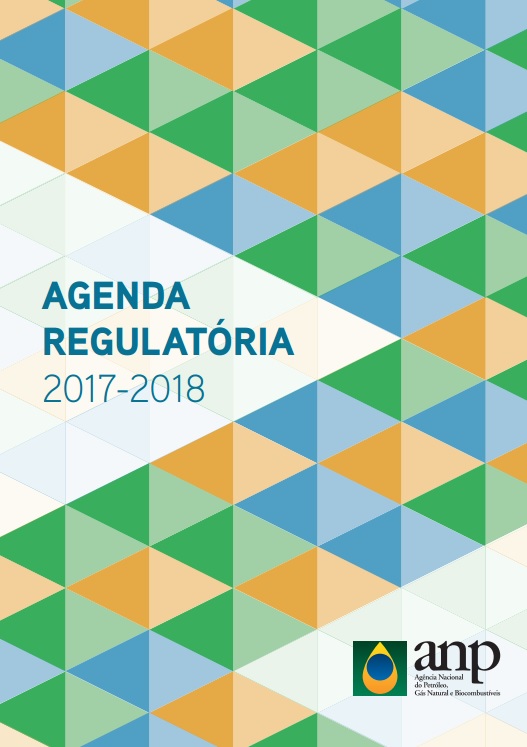 AÇÃO REGULATÓRIA B.2
Sugestão de acréscimo de inciso V ao artigo 15 da RANP 41/2013, de forma a prever a figura do subconcessionário na aquisição de derivados de petróleo; inclusão de nova hipótese de revogação de autorização ao exercício de atividade; e suspender os efeitos do art. 17, parágrafo único e do art. 22, III, da RANP nº 41/2013
Consulta Pública nº 23/2018
Revenda varejista de combustíveis automotivos
ALTERAÇÕES
Consulta Pública nº 23/2018
Revenda varejista de combustíveis automotivos
ALTERAÇÕES
Consulta Pública nº 23/2018
Revenda varejista de combustíveis automotivos
PRINCIPAIS ALTERAÇÕES
Consulta Pública nº 23/2018
Revenda varejista de combustíveis automotivos
EXPOSIÇÕES ORAISe DEBATES
Consulta Pública nº 23/2018
Revenda varejista de combustíveis automotivos
EXPOSIÇÕES ORAIS (11h45 às 12h)
SR. Gabriel andrade(fecombustíveis)
Consulta Pública nº 23/2018
Revenda varejista de combustíveis automotivos
ENCERRAMENTO
Próximos passos
Consulta Pública nº 23/2018
Revenda varejista de combustíveis automotivos
PRÓXIMOS PASSOS ANP
Análise interna da contribuições recebidas
Previsão: Novembro/2018
Divulgação dos Acatamentos
Previsão: Dezembro/2018
Publicação
Previsão: Dezembro/2018
Consulta Pública nº 23/2018
Revenda varejista de combustíveis automotivos
Obrigado.